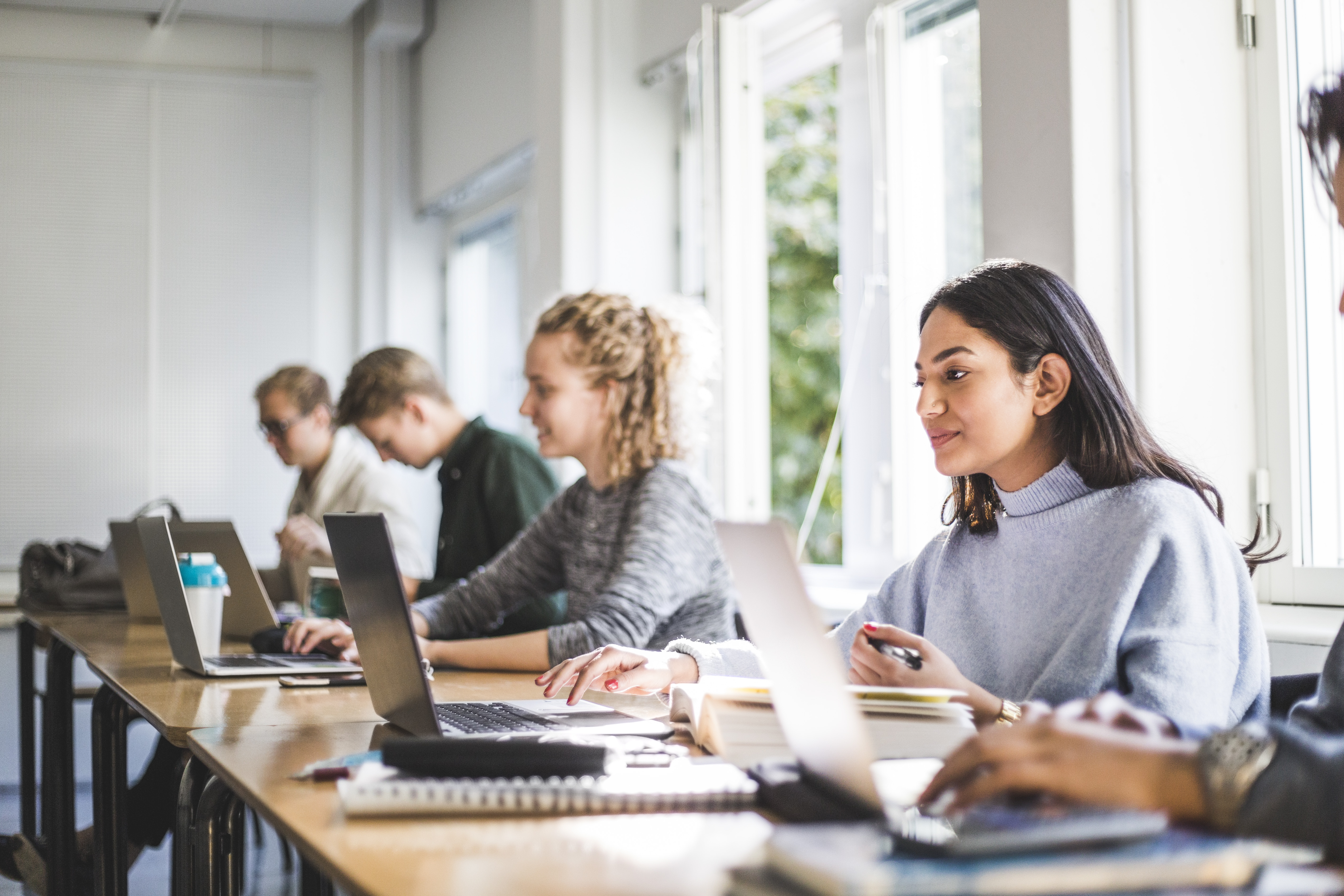 Canvas Strategies for Large Courses
Dane Emmerling, Emily Forrest Hutchens, & Elizabeth Reeves Tomlinson
SPHG 352: Public Health Systems & Solutions
Strategies for Zoom Pro and Panopto in a Large Undergraduate Course
Alternative Hosts

Panopto Folders
Strategies for Zoom Pro & Panopto: Alternative Hosts
[Speaker Notes: Alternative hosts:
 - Anyone can start the meeting
 - Anyone can record, pause, or stop recording
 - All recordings go to Panopto
 - Anyone can create breakout rooms, move between rooms]
Strategies for Zoom Pro & Panopto: Folders for Recordings
[Speaker Notes: Panopto recordings will automatically be available to everyone in the course
Main thing: Controlling who has access to which FOLDERS, not who has access to which VIDEOS

If you only want some recordings to be available to some students, you can utilize folders]
Strategies for Zoom Pro & Panopto: Folders for Recordings
[Speaker Notes: First, remove full-class access to main folder (you can always change this later)]
Strategies for Zoom Pro & Panopto: Folders for Recordings
[Speaker Notes: First, remove full-class access to main folder (you can always change this later)

Do not remove creator permission!]
Strategies for Zoom Pro & Panopto: Folders for Recordings
[Speaker Notes: First, remove full-class access to main folder (you can always change this later)]
Strategies for Zoom Pro & Panopto: Folders for Recordings
Strategies for Zoom Pro & Panopto: Folders for Recordings
[Speaker Notes: Don't be tempted to go over to the "Share" on the lefthand side – it won't work!

You have to change the folder that the video is housed in]
Grading Management Across Large TA Teams
Challenge: Consistency in grading for subjective assignments among a large TA team
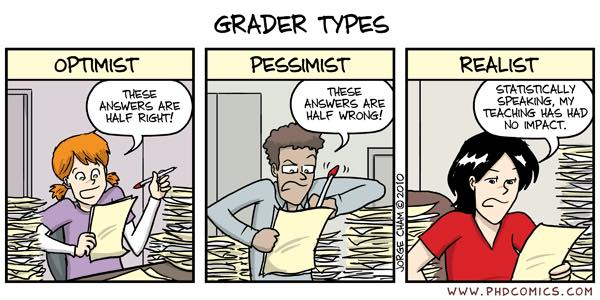 Canvas New Analytics
[Speaker Notes: Can only see grades by Section (001, 002, etc) or individual student
Can only see grade comparisons after they're posted]
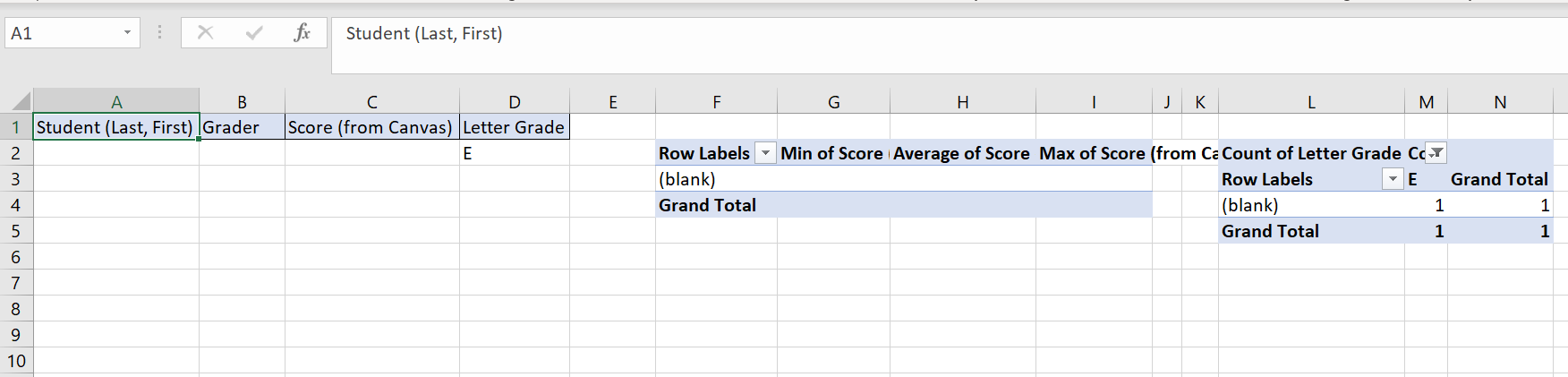 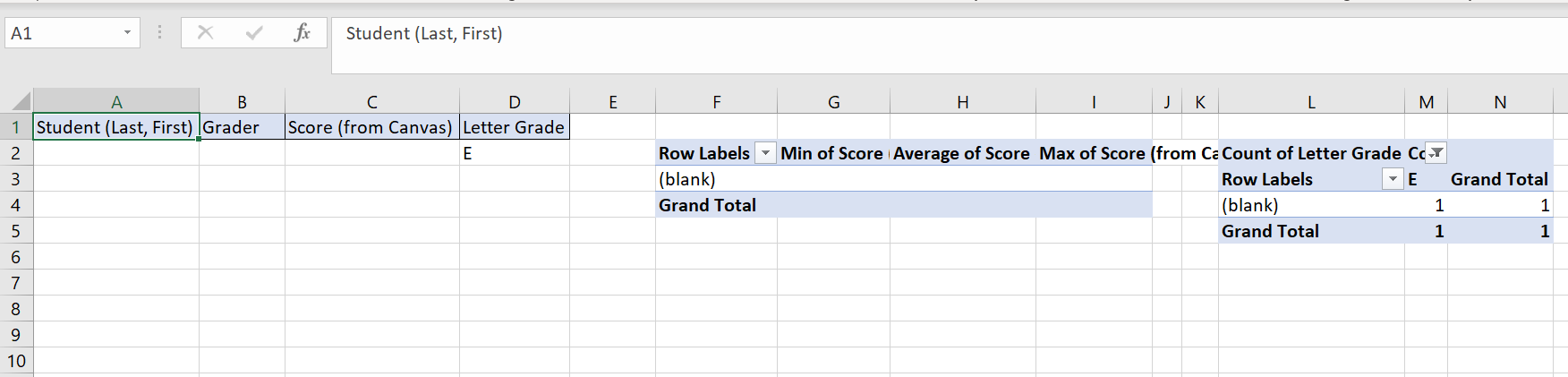 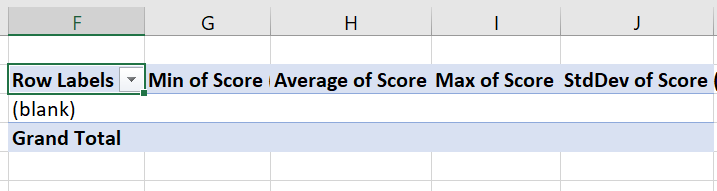 [Speaker Notes: Basic template needs to attach student names to graders
Can download from Canvas if you already have TAs assigned

Then two pivot tables:
 - Summary statistics for each grader
 - Counts of letter grades for each grader]
Summary Stats by Grader
Letter Grade Counts by Grader
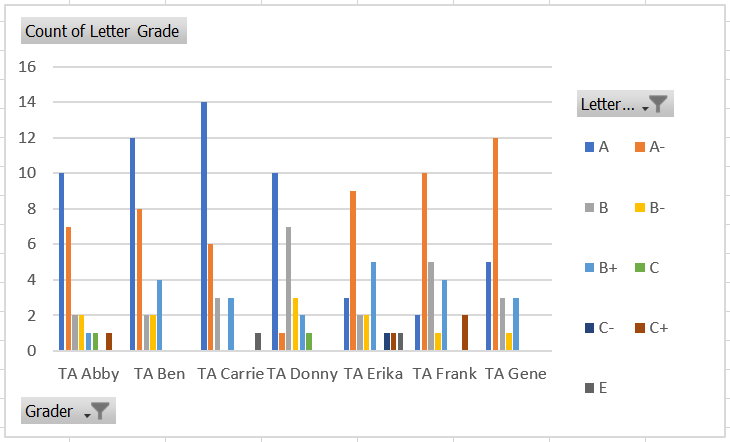 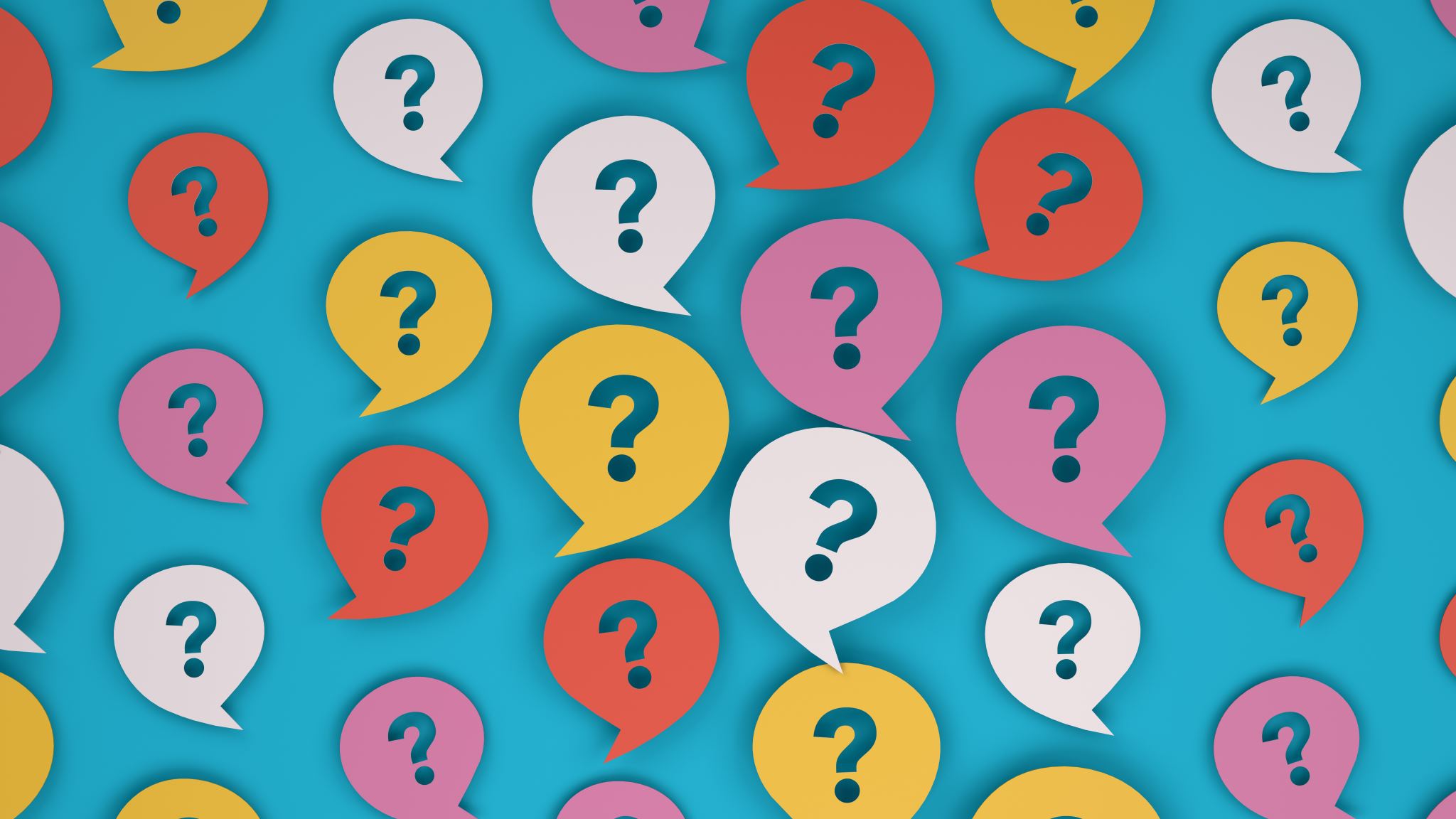 Using Quiz Question Banks
Becky Slifkin & Jake Stallard

Drawbacks
Adding & updating
Separate Canvas pages
Extra steps
Benefits:
Easier collaborative writing
Accessible for later iterations
Mixing up between sections
[Speaker Notes: Helps to avoid last-minute scramble to build a quiz, and to address quiz security between sections / cohorts]
Question Banking & Quiz Building
[Speaker Notes: Having the teaching team add questions after each lecture also helps to ensure that questions are consistent with content delivery—writing while the information is fresh
Refining the bank based on quiz analytics and student feedback (more on that) gets it ready to go for next semester / year]
Quiz Bank How-To: “Sandbox” Site
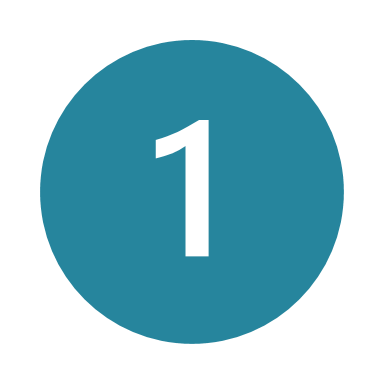 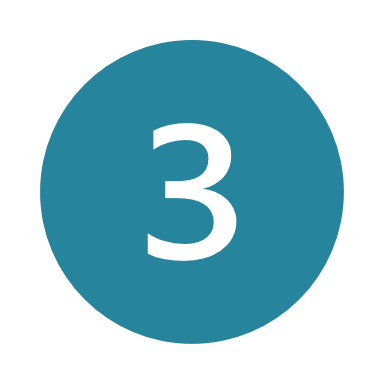 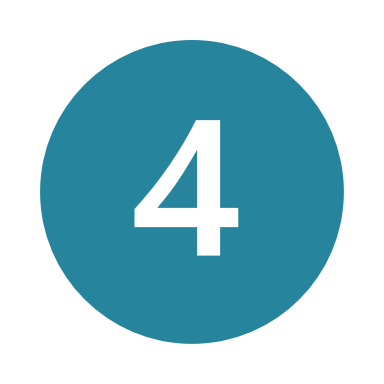 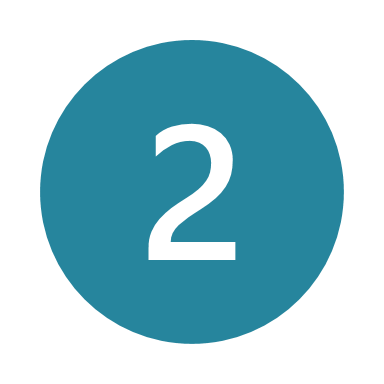 Quiz Bank How-To: “Sandbox” Site
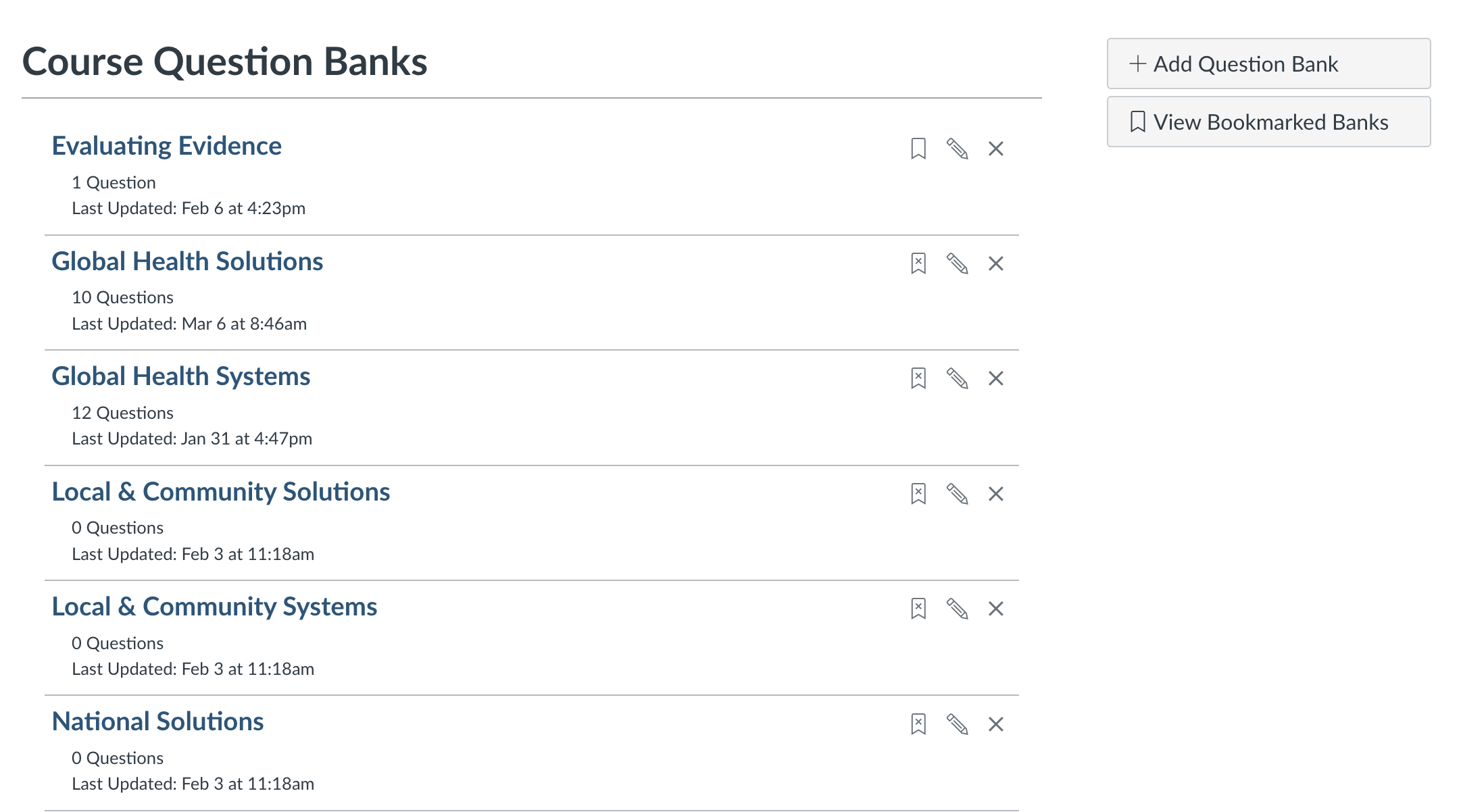 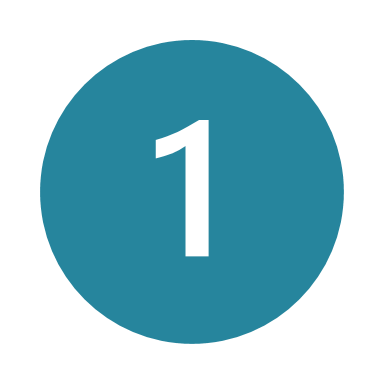 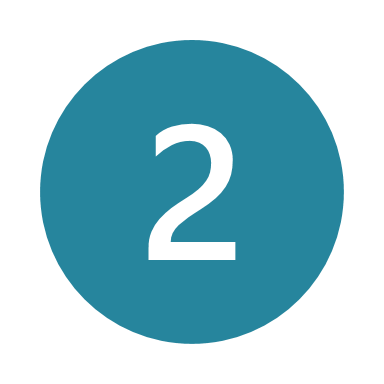 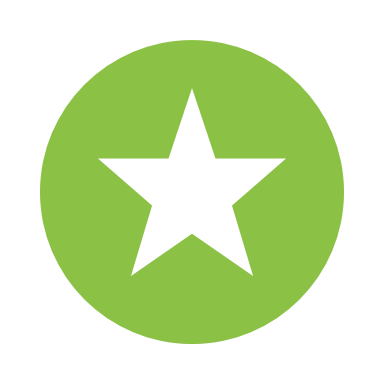 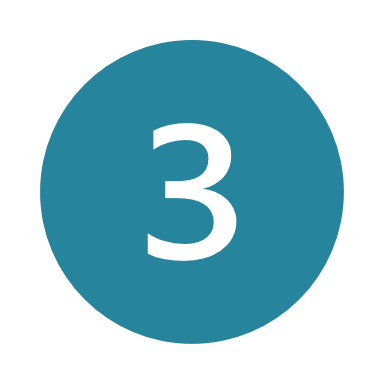 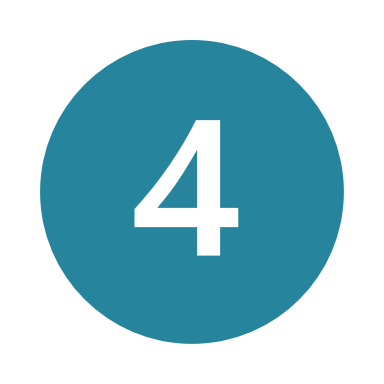 GlobalSystemMC
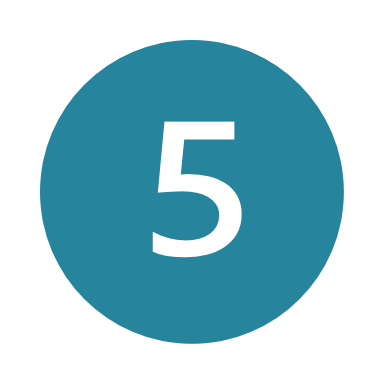 [Speaker Notes: Star: Critical step—you must “bookmark” your question bank to have it be visible in other course sites. This enables you to find and add questions to the quiz you will build in your actual course site.

Also—the Global Health System question you see pictured is just titled “Question”. We suggest using a naming convention (overlayed) if you build quizzes from blueprint that distributes topic and question type across the quiz. Makes it easier to “pull” 3 multiple choice, 2 matching/multiple answer, and 2 short answer questions on the Global Health System, for example.]
Quiz Bank How-To: Course Site
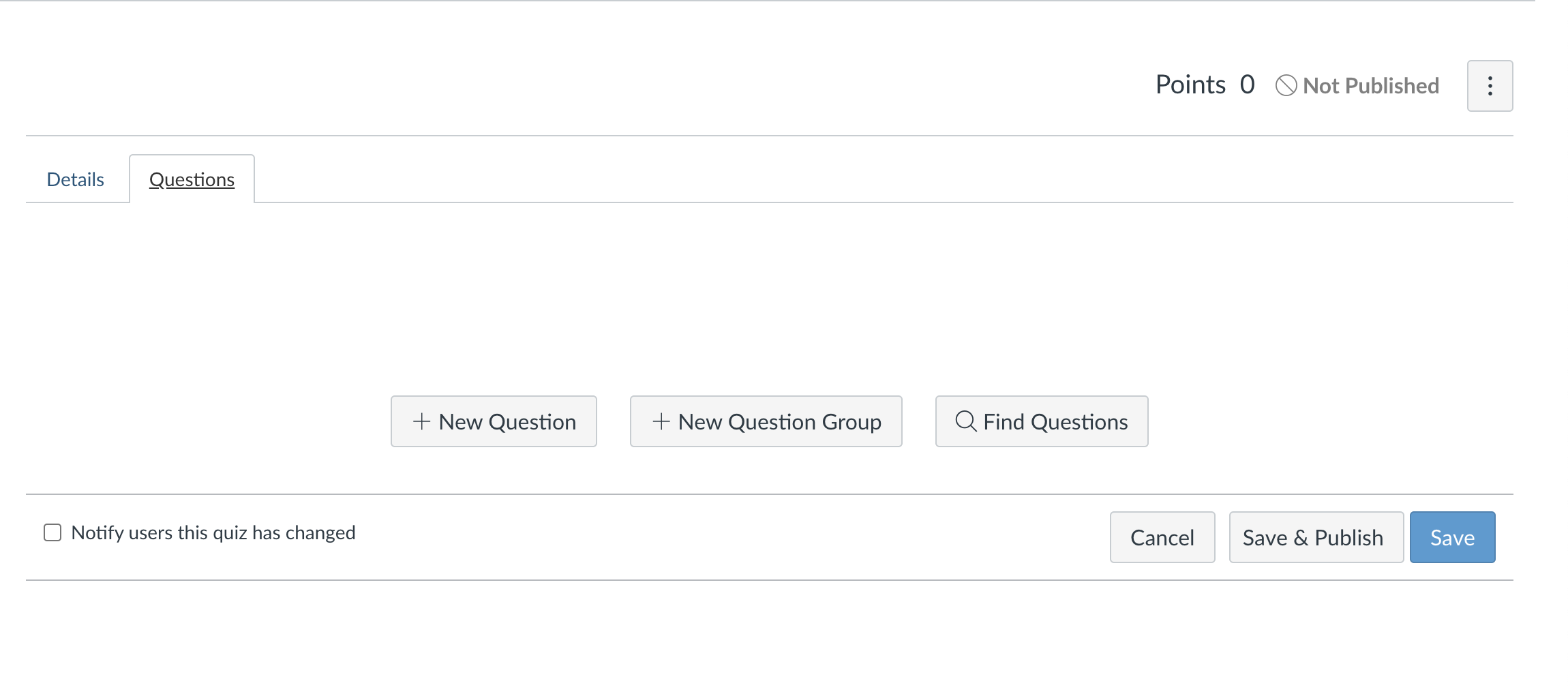 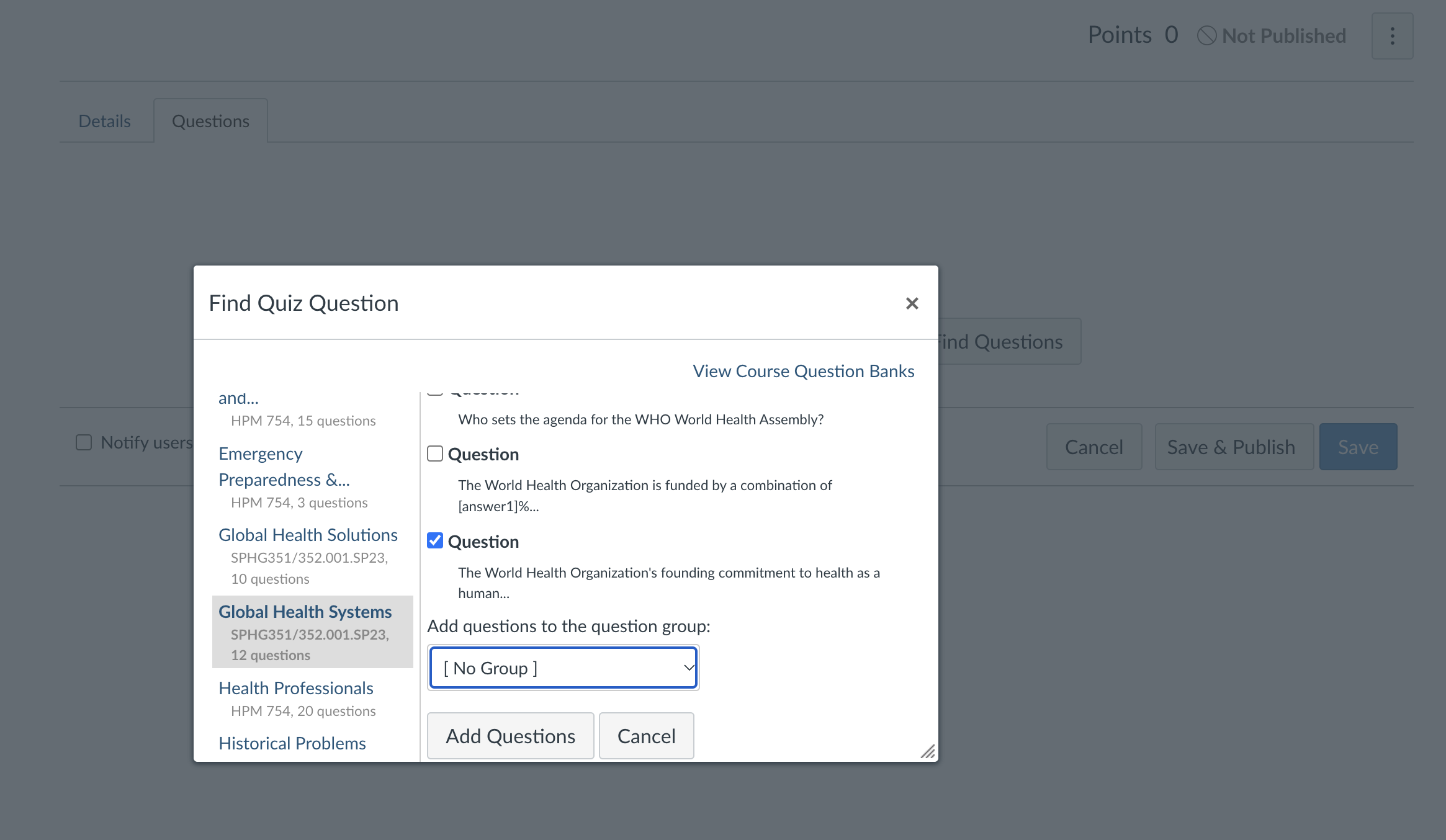 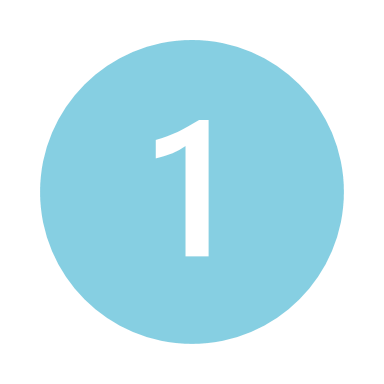 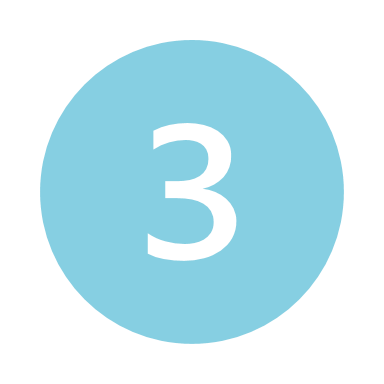 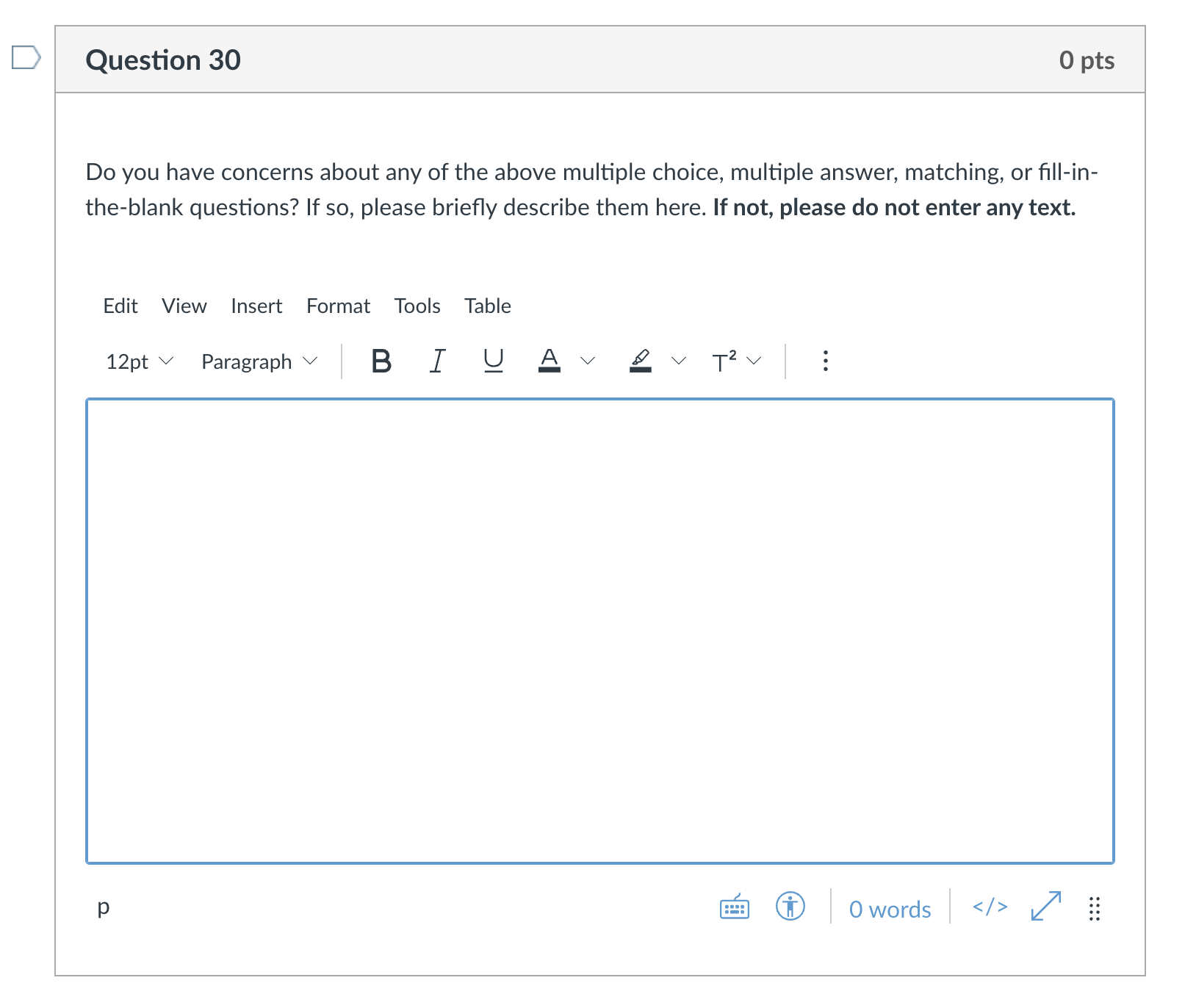 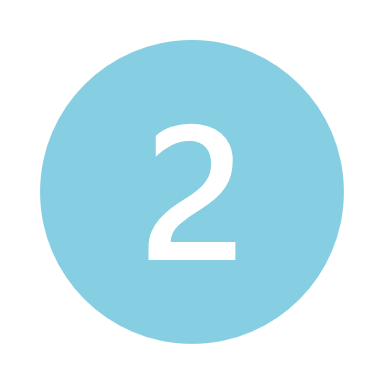 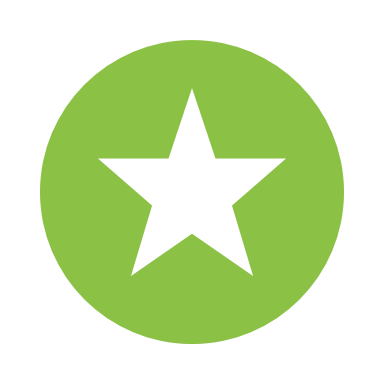 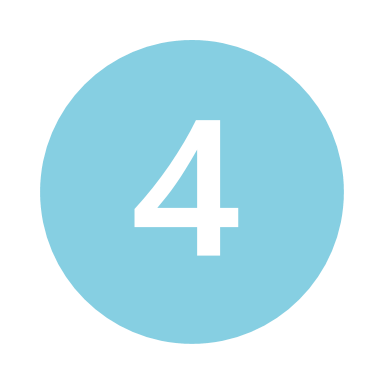 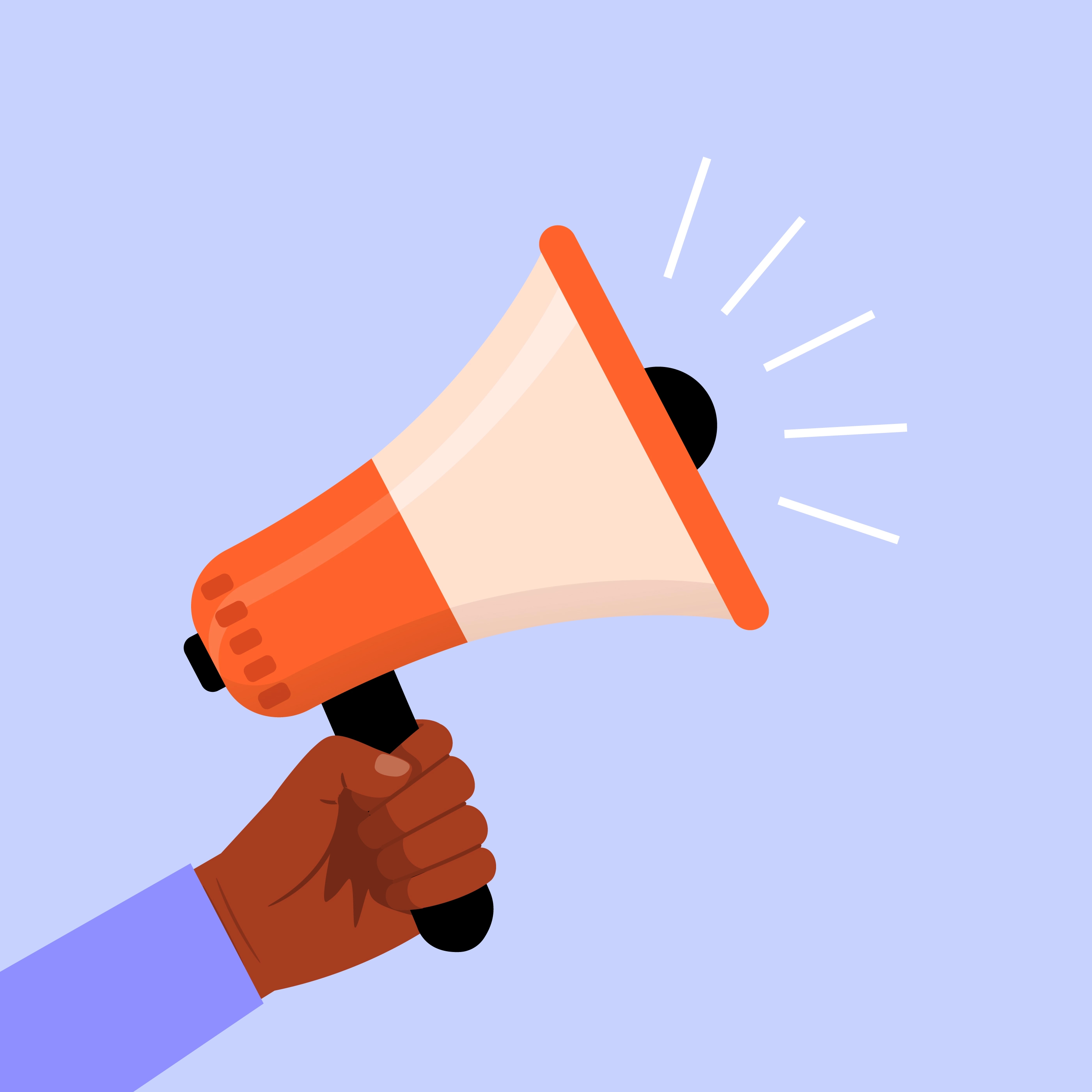 Weekly Announcements
Speakers – seeing content of the course as a part of the life of the university
Deadlines 
Additional resources
What to expect for the week
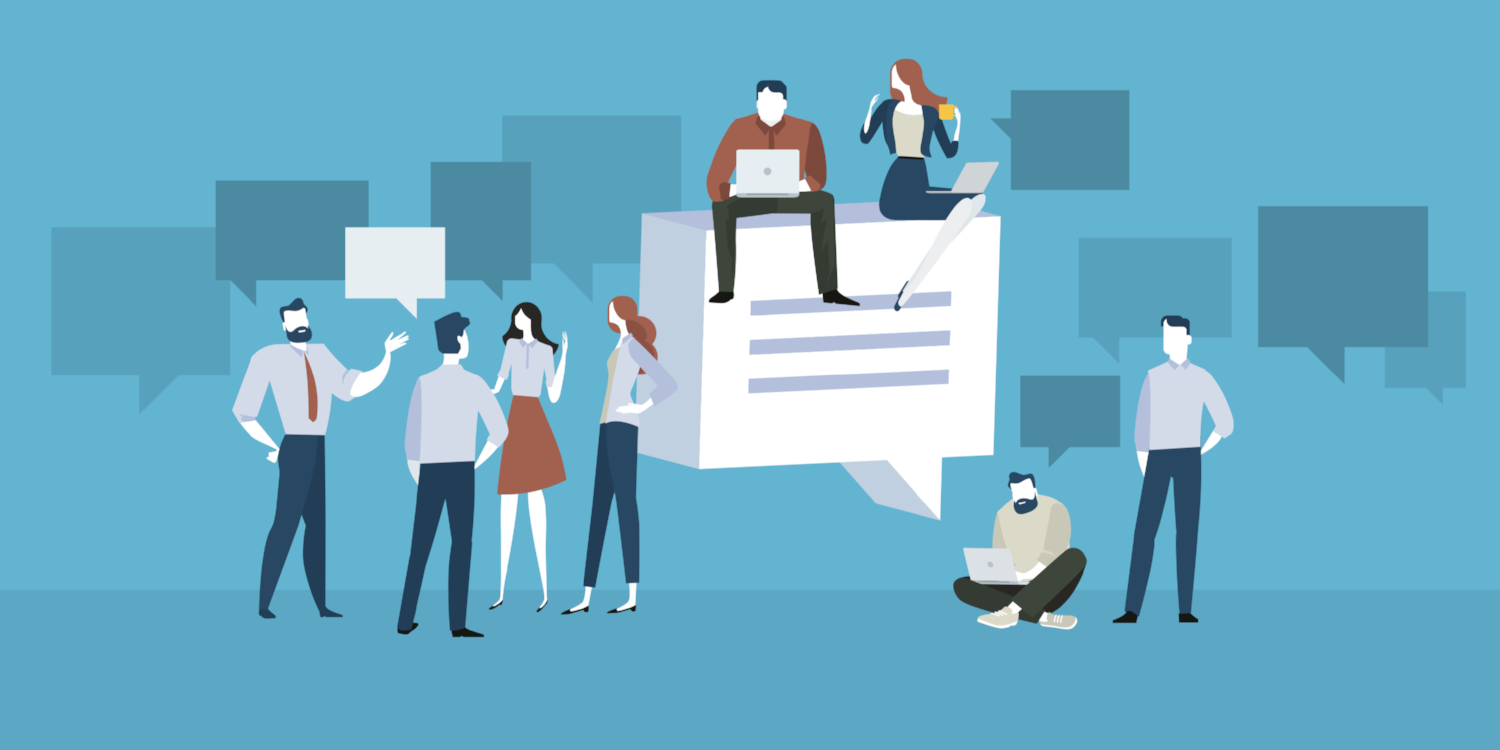 Canvas Discussion Forum
TA specific forums & general forum for assignment and class questions  
TA’s sign up for specific weeks to monitor closely 
Previous class used Slack - pro’s and con’s
Anonymous or not?
Teams chat for TA’s
Keeps communication lines open
Cuts down on emails
Allows for “crowd sourcing” ideas for handling challenges
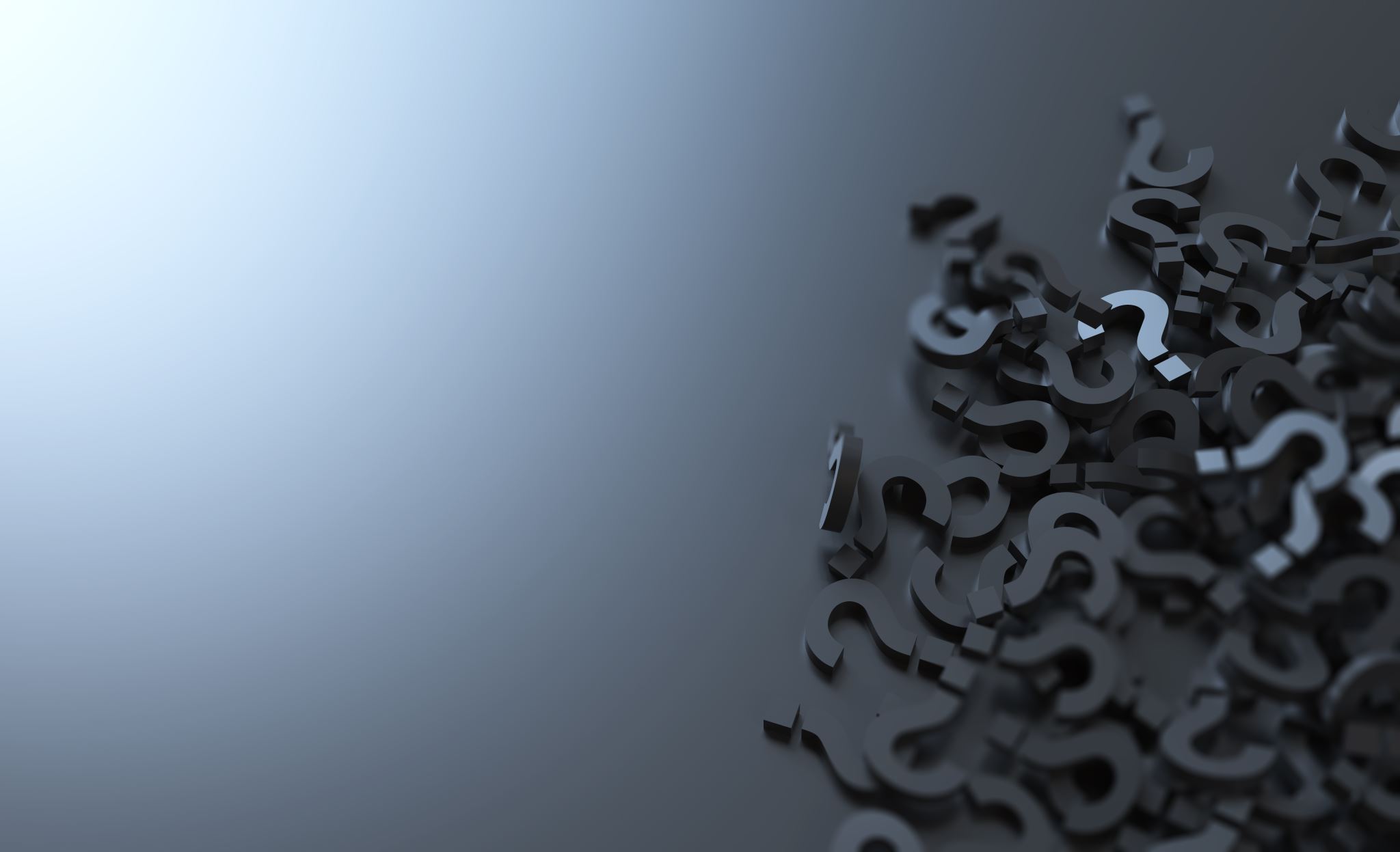 Questions?